V FEIRA DE TRABALHOS DE
CONCLUSÃO DE CURSO
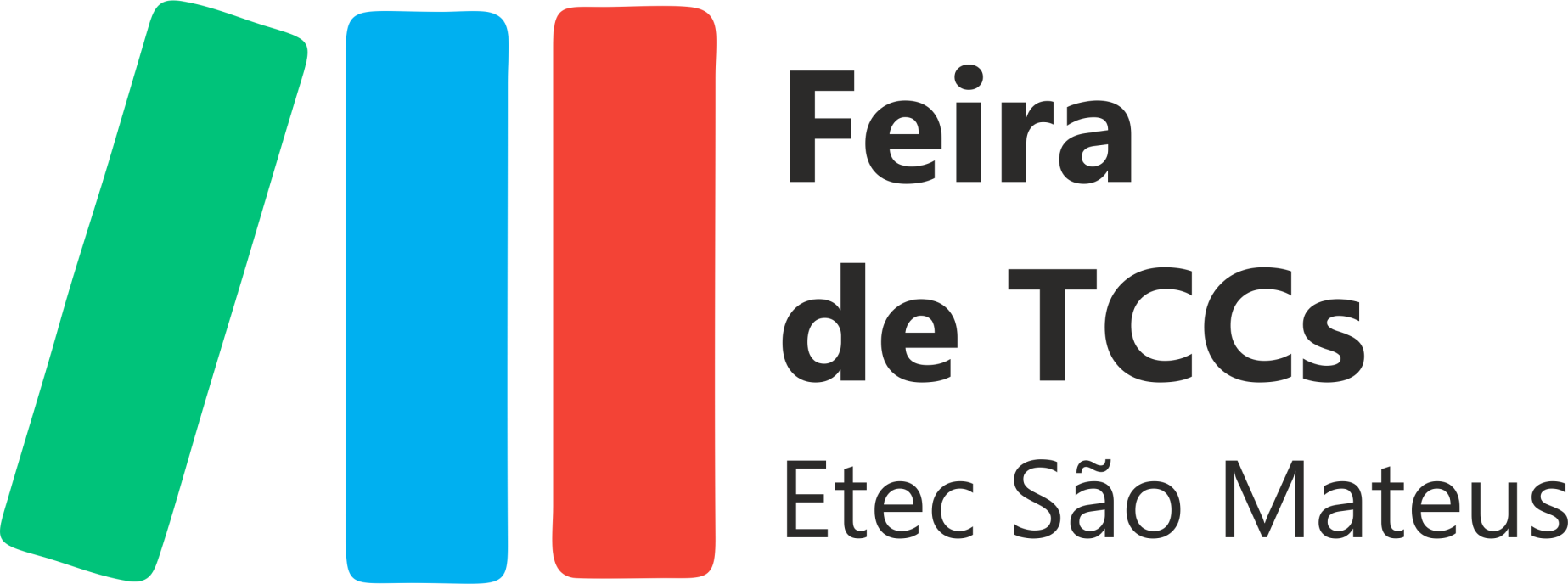 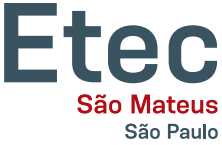 Dezembro de 2019
São Paulo - SP
ENSINO TÉCNICO EM ................ INTEGRADO AO ENSINO MÉDIO
retirar “integrado ao ensino médio” caso seja curso modular
TÍTULO DO TRABALHO
Nome Completo Autor 1; Nome Completo Autor 2; Nome Completo Autor 3; Nome Completo  Autor 4; Nome Completo Autor 5;
Professor Orientador: XXXXXXX XXXXXXX XXXXXXX
INTRODUÇÃO
RESULTADOS
Indique os resultados obtidos.
Insira a introdução.
A extensão dos blocos pode ser alterada conforme a necessidade de seu trabalho.
CONSIDERAÇÕES FINAIS
Adicione as considerações finais de seu trabalho.
OBJETIVOS
Insira os objetivos do trabalho.
A extensão dos blocos pode ser alterada conforme a necessidade de seu trabalho.
REFERÊNCIAS
METODOLOGIA
Informe as referências dos textos contidos neste banner.
Insira a metodologia utilizada.
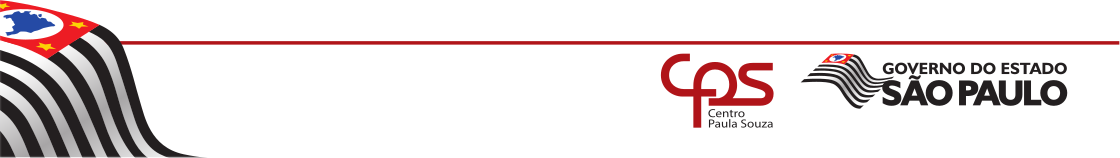